Govt. E.V. Post Graduate College Korba, C.G.
Contact No. - 07759- 221458, email: gevpg1981@gmail.com, www.gevpgkrb.ac.in AISHE CODE- C-22398

Student Centric Activities
Project and presentation
Student Council
Interactive Sessions
Debate, Quiz
SWAYAM/NTPEL
Student Centric Activities
Exhibitions
Seminar
Extension Activities
Internship
Excursion and Field Trips, Institutional Visit
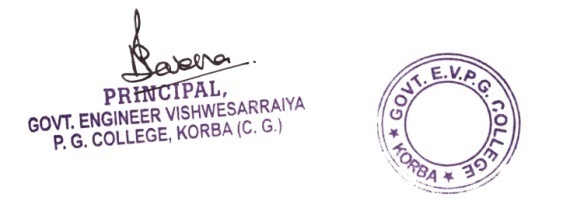